КАК РАНЬШЕ ОСУЩЕСТВЛЯЛАСЬ ПОДДЕРЖКА САМООПРЕДЕЛЕНИЯ В ШКОЛЕ?
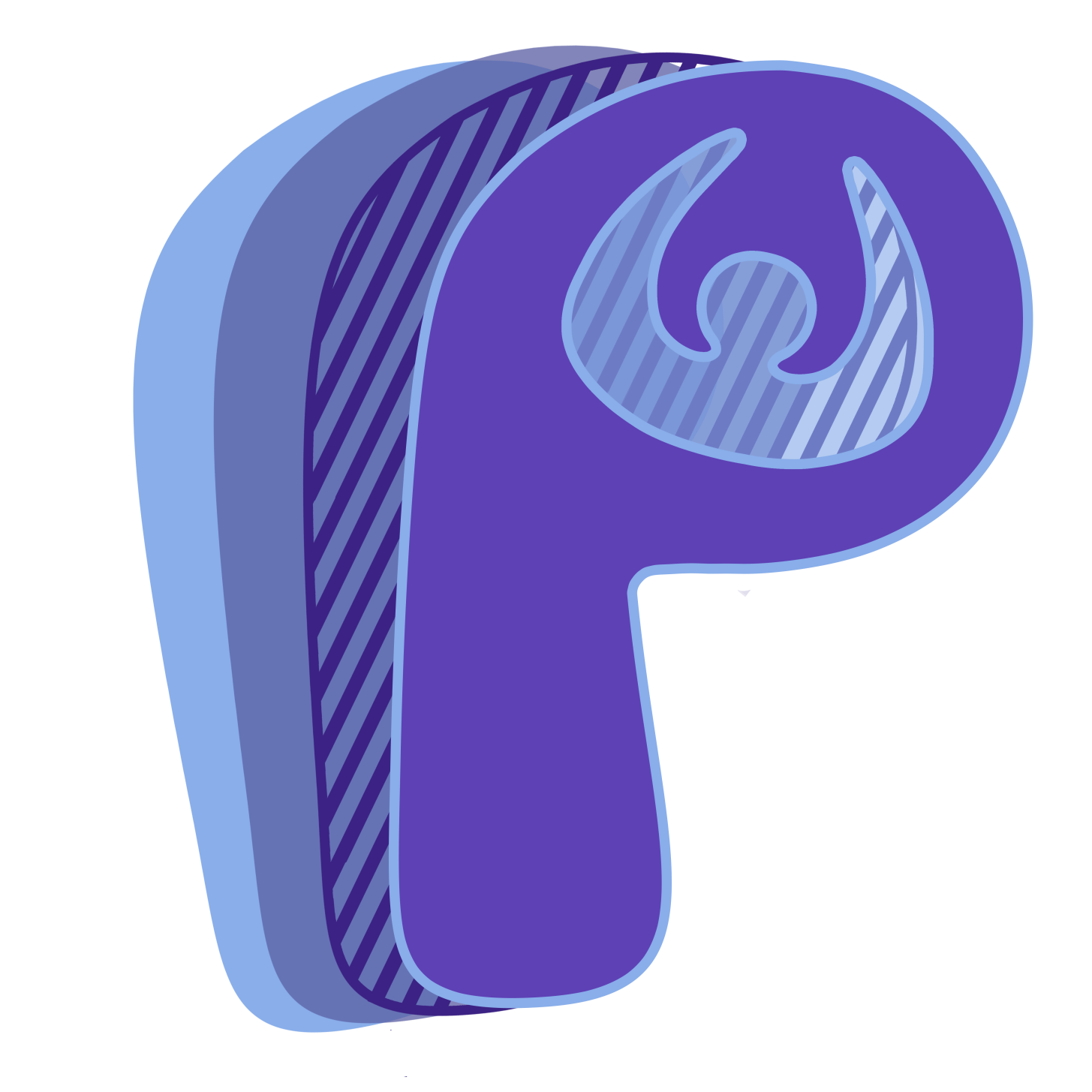 Устинова Светлана Эриковна,учитель географии ГБОУ школа №197
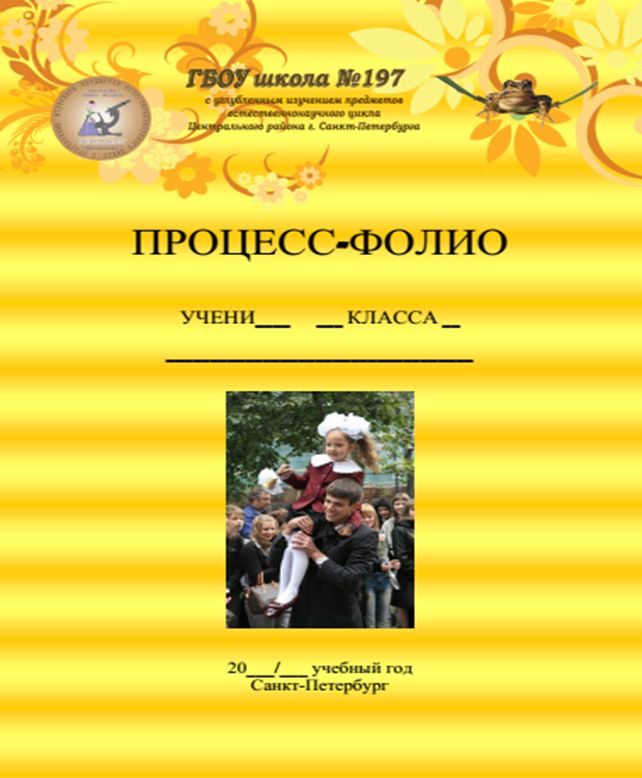 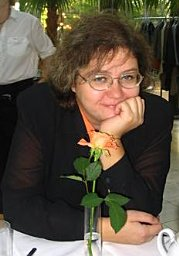 Гутник Ирина Юрьевна
доцент кафедры теории и истории педагогики, РГПУ им. А.И Герцена
2
САМООПРЕДЕЛЕНИЕ
3
ЦЕЛЬ ПРОЦЕССФОЛИО
помочь ученику в самореализации как  личности, ориентированной на успех, готовой найти свое место во взрослом сообществе, способной принимать осознанные решения в ситуации выбора, умеющей ставить цели и достигать их
4
5
6
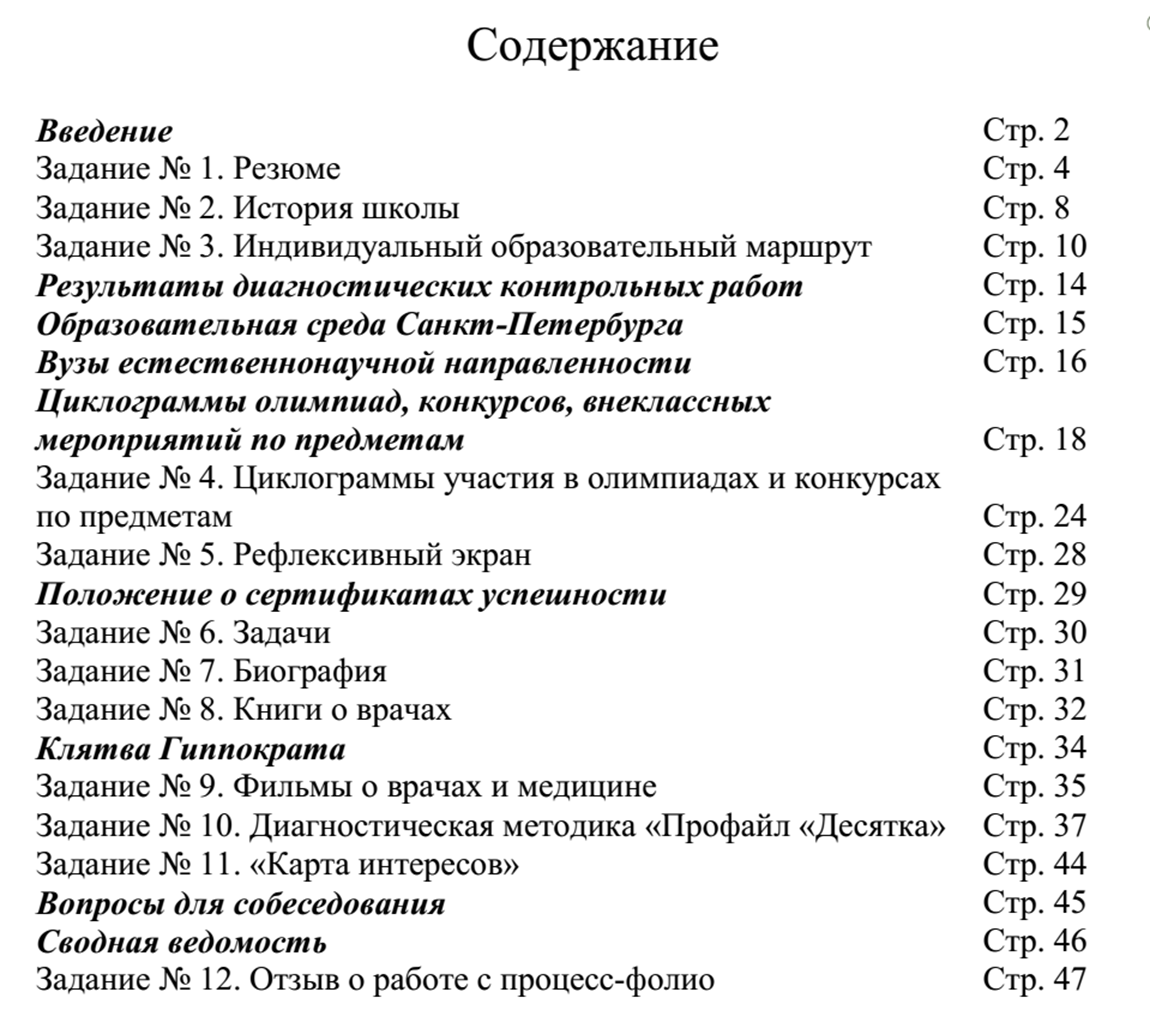 7
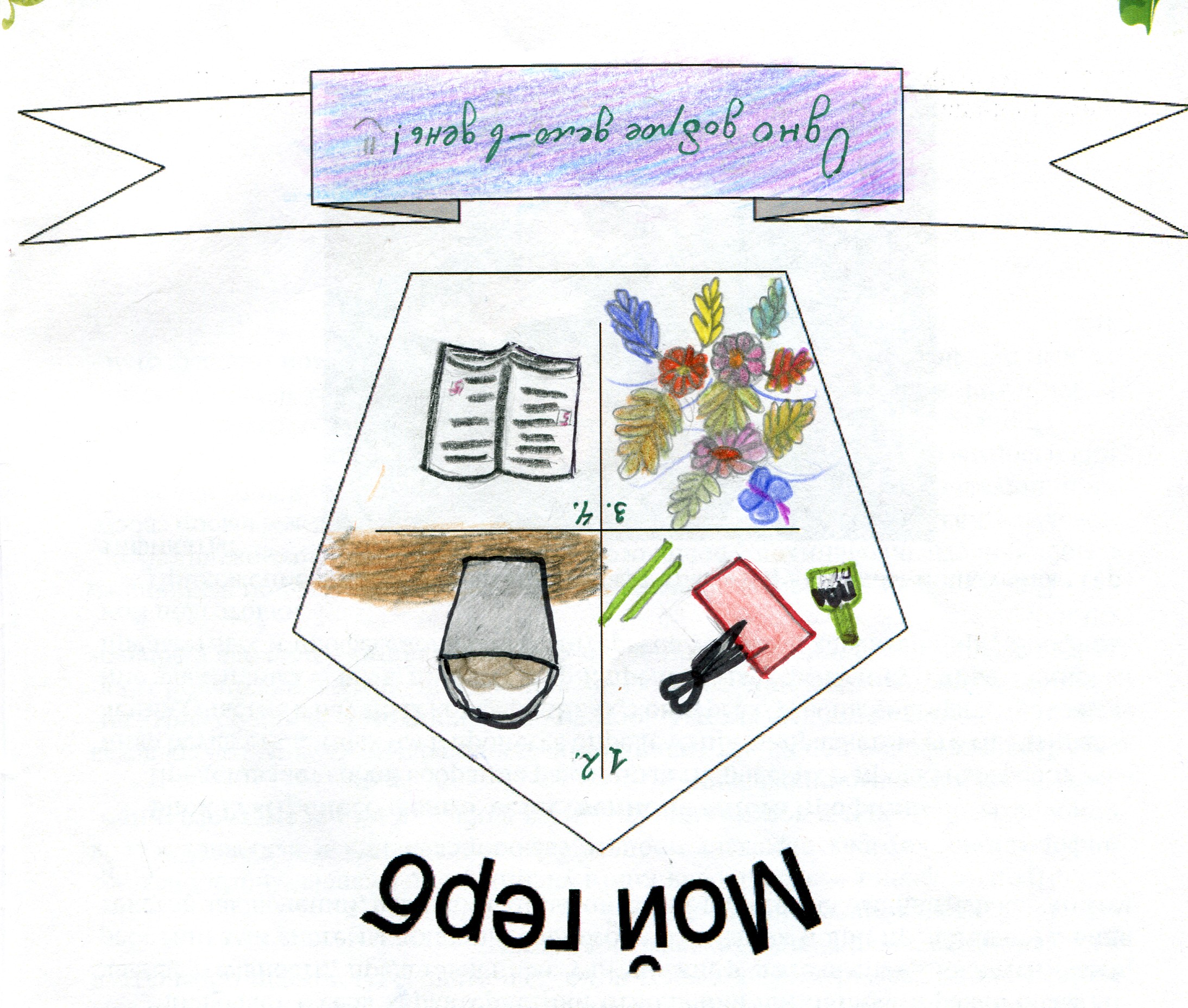 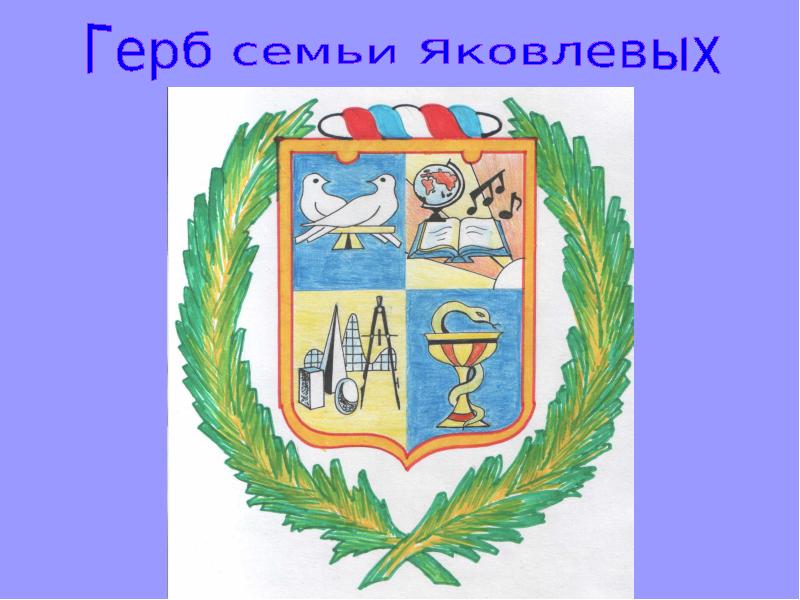 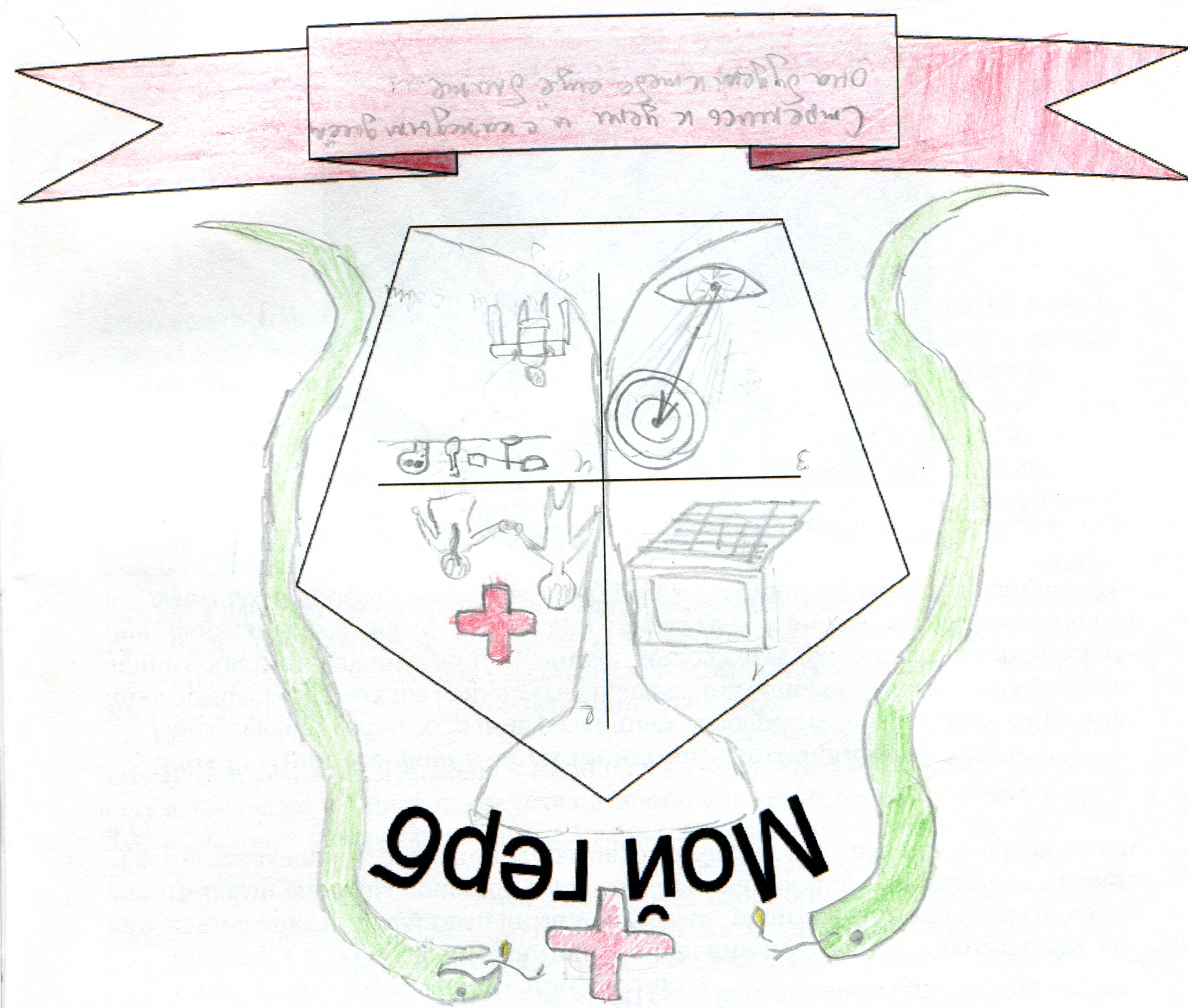 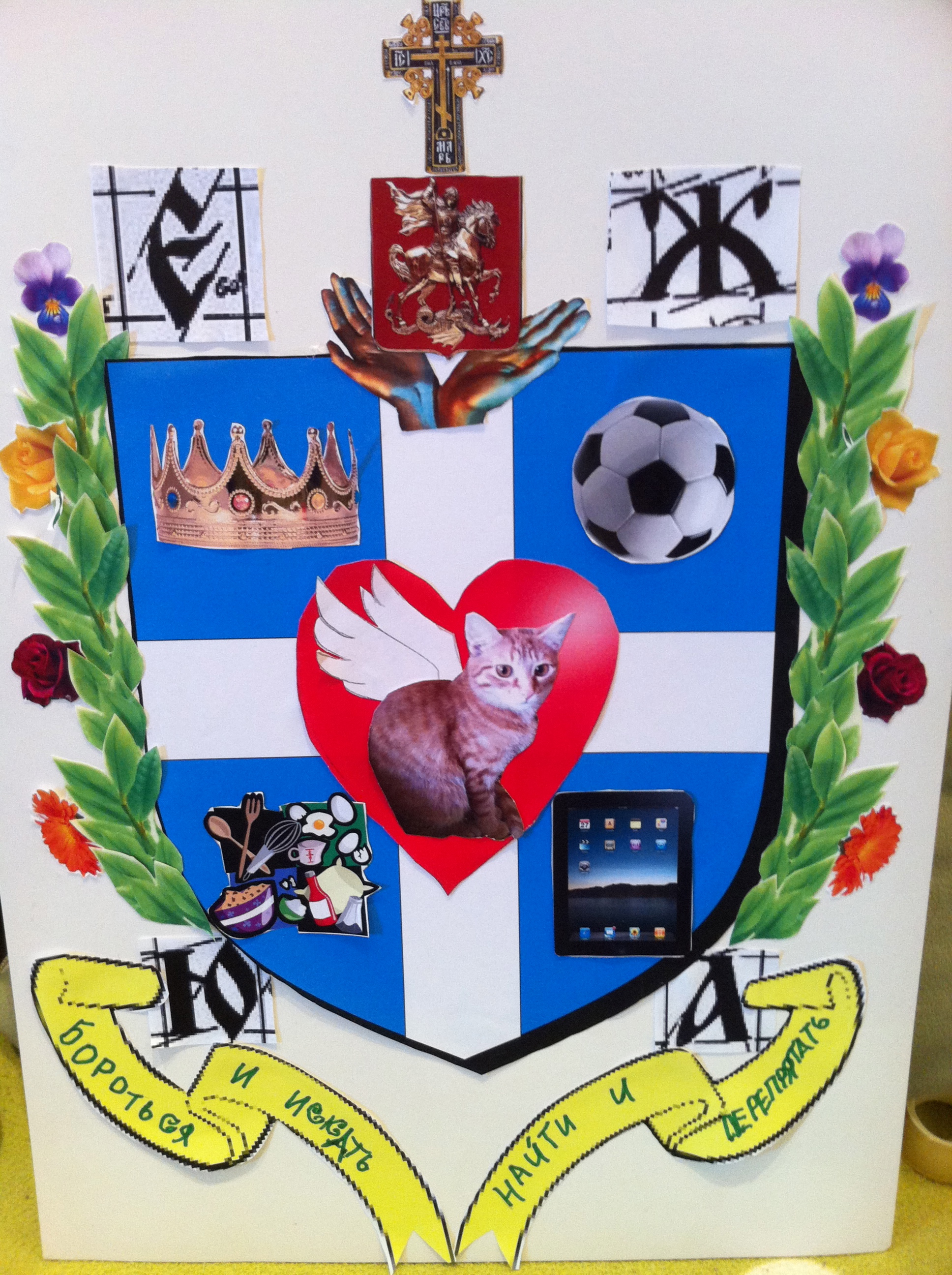 8
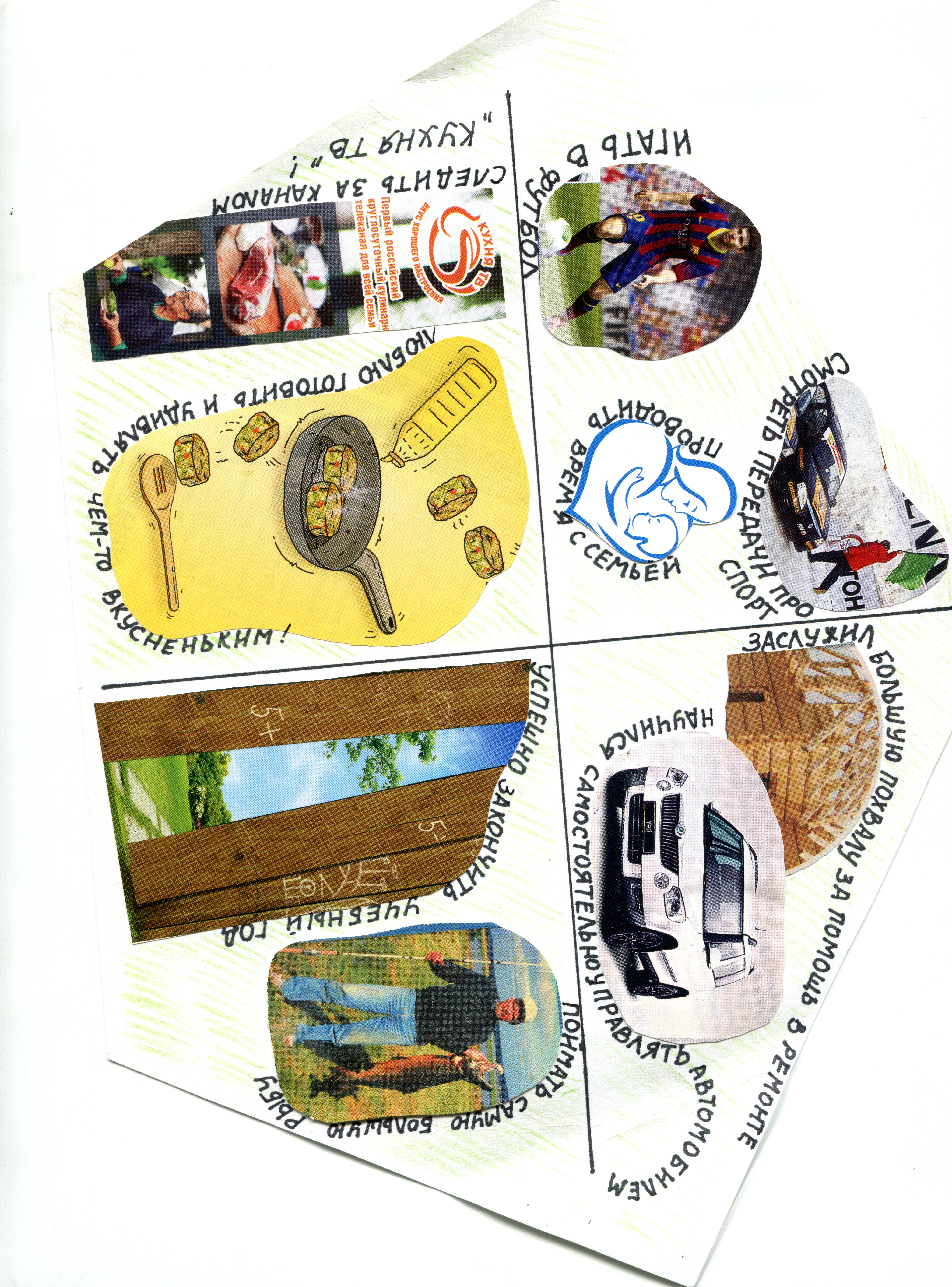 9
КАРТА ИНТЕРЕСОВ УЧЕНИКА 7а (октябрь)
10
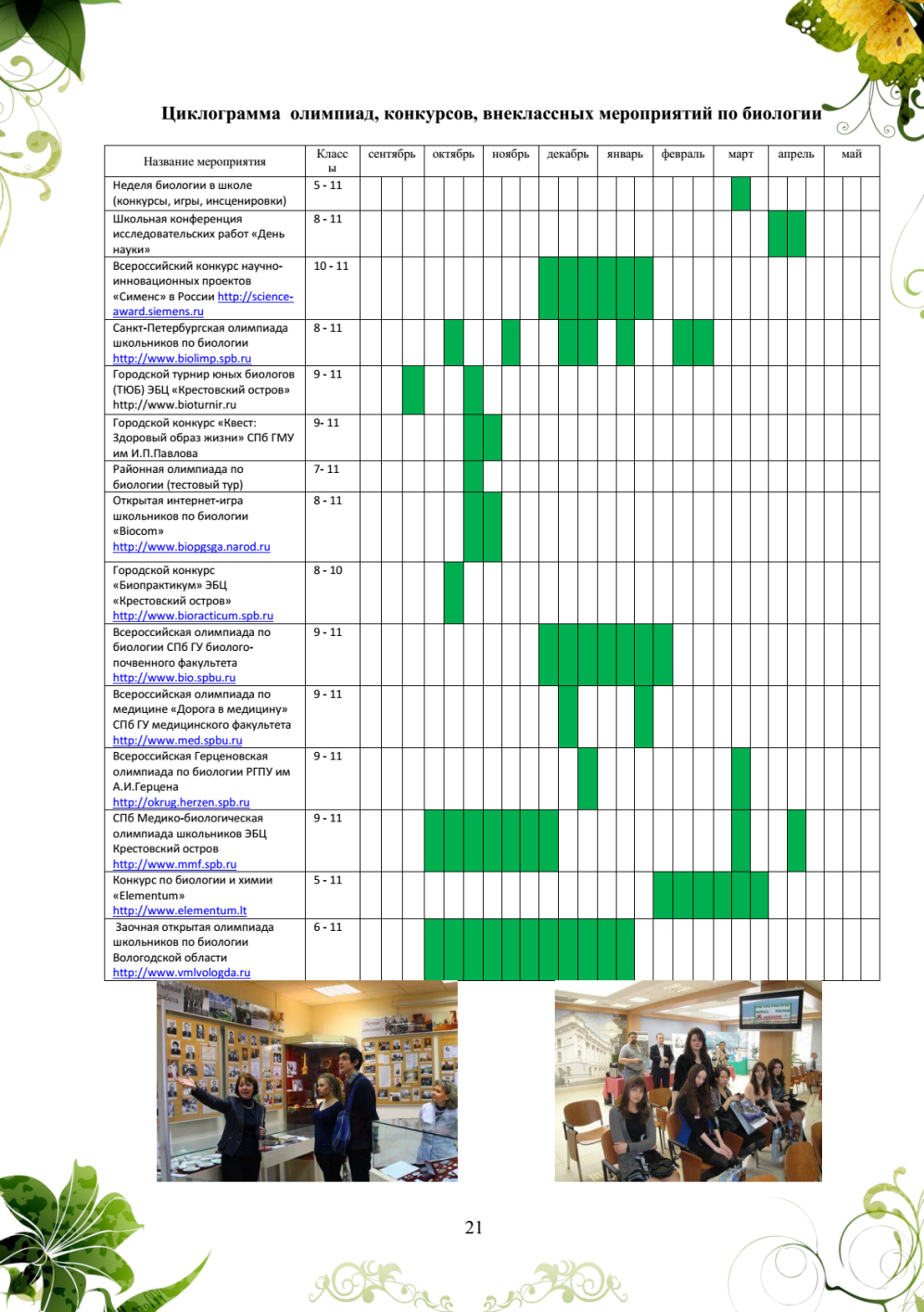 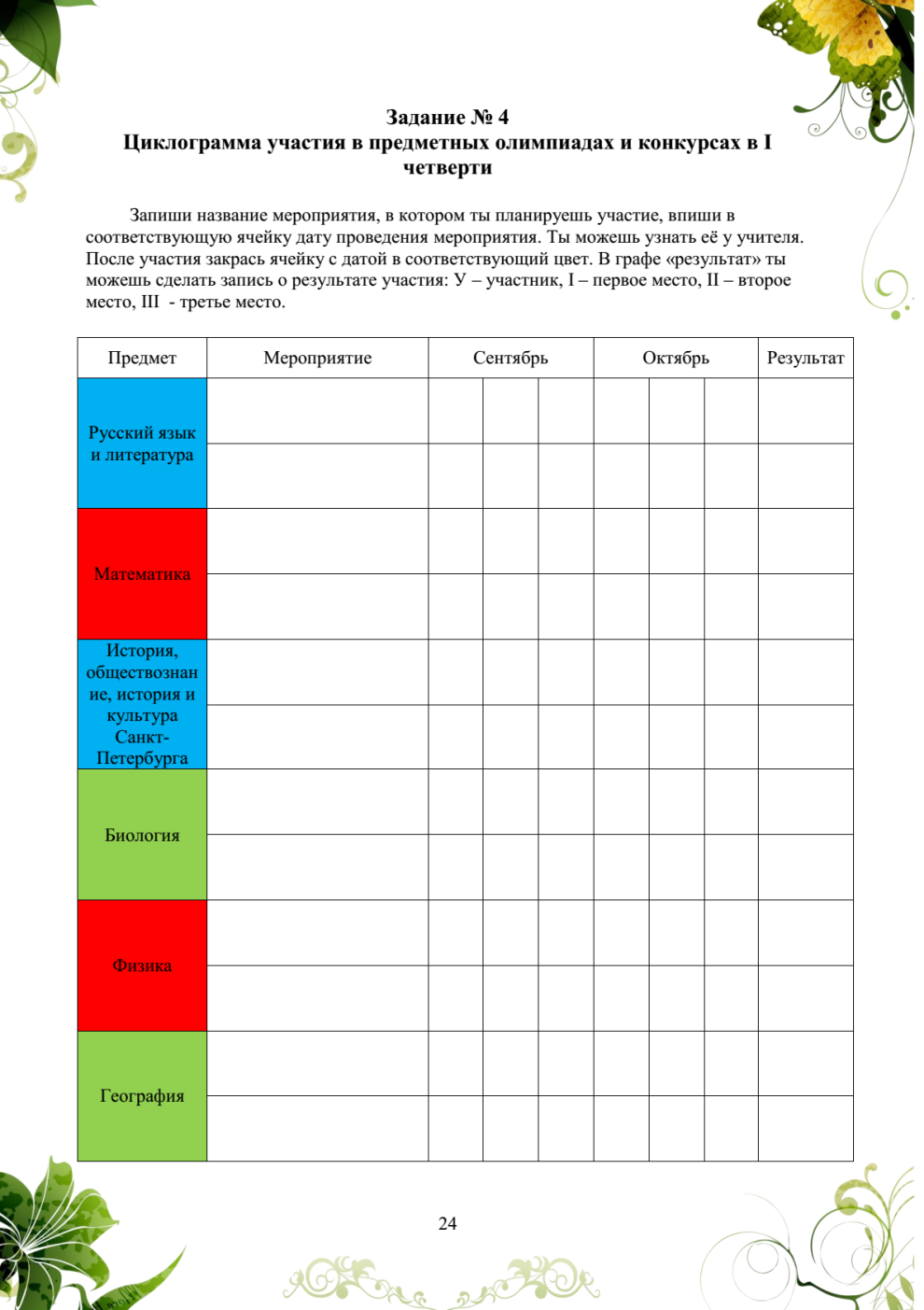 11
Профайл «Десятка»
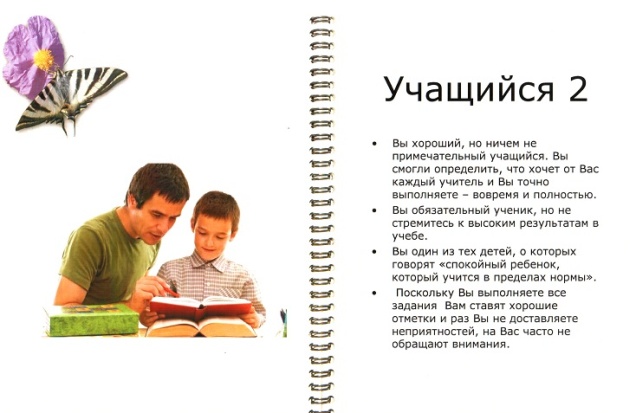 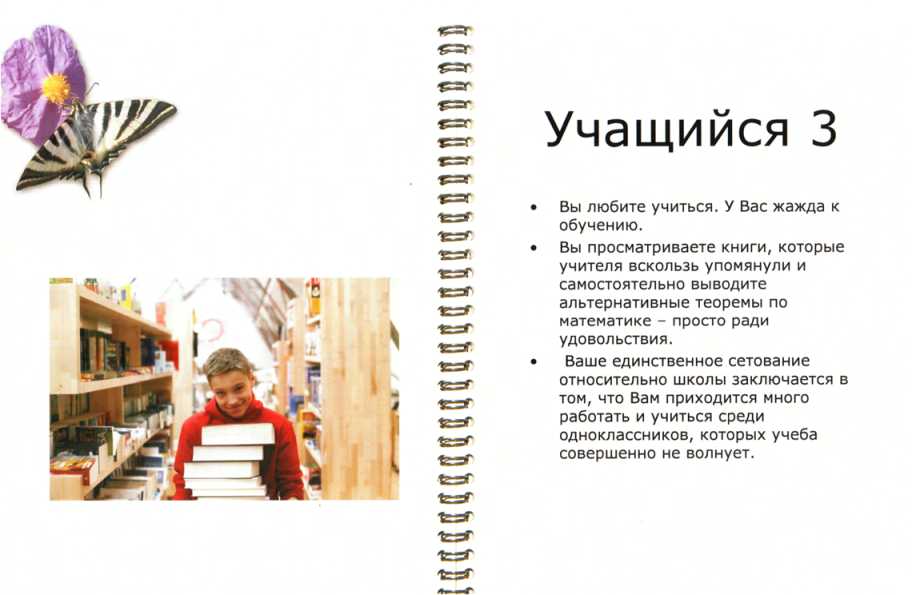 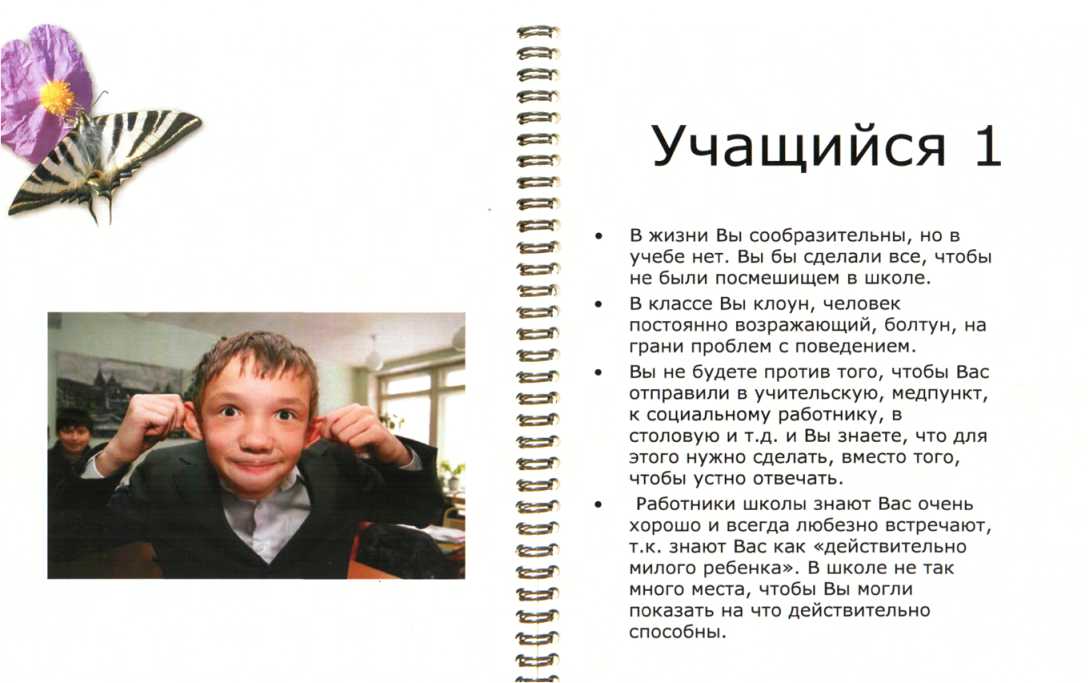 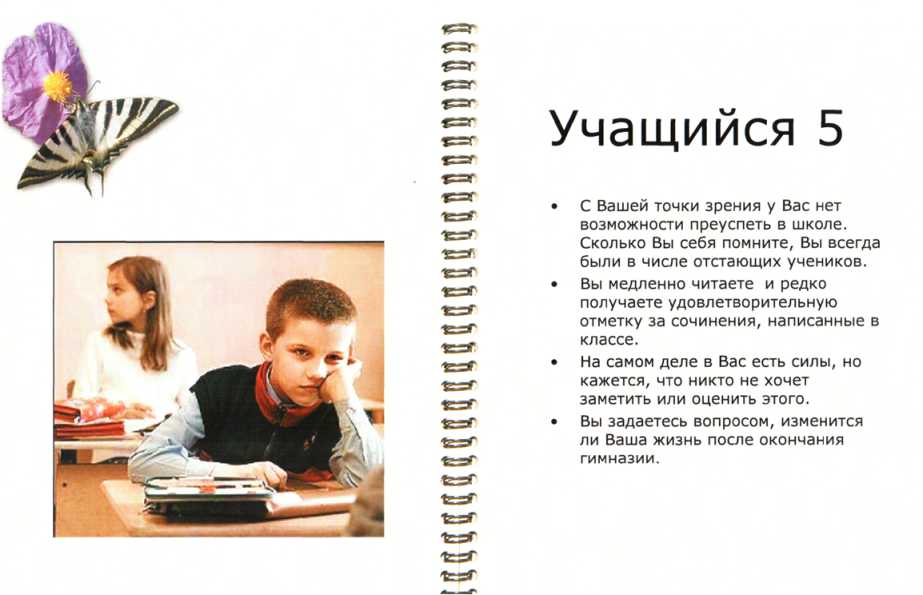 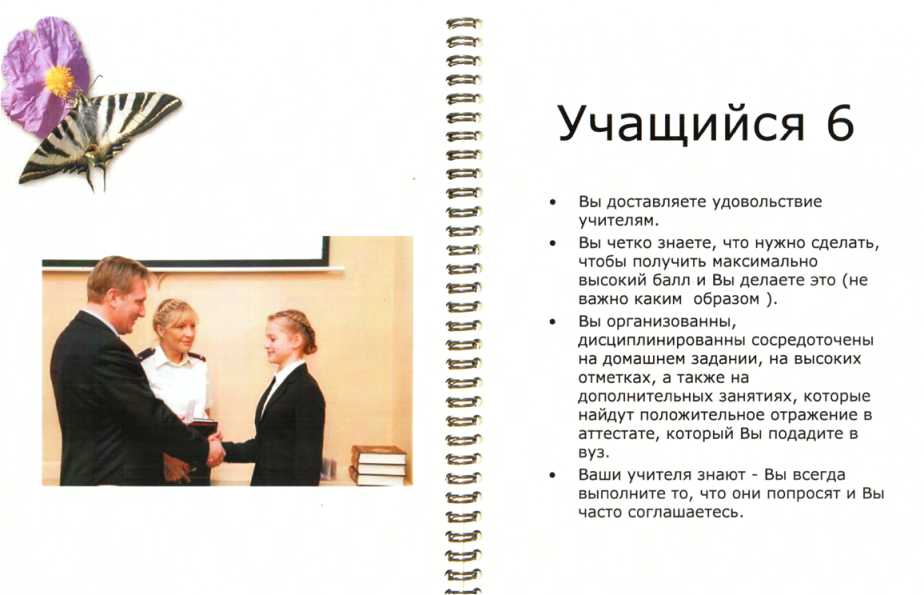 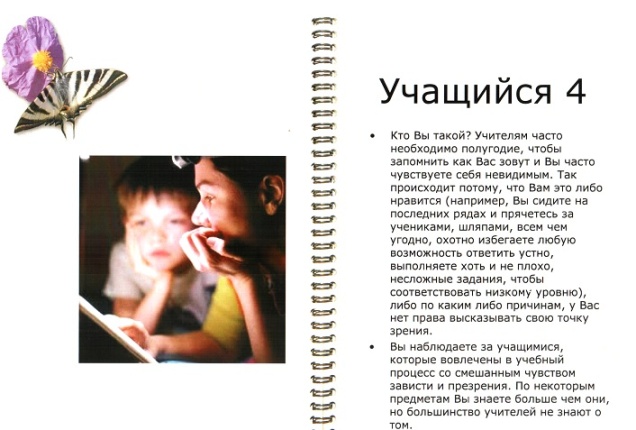 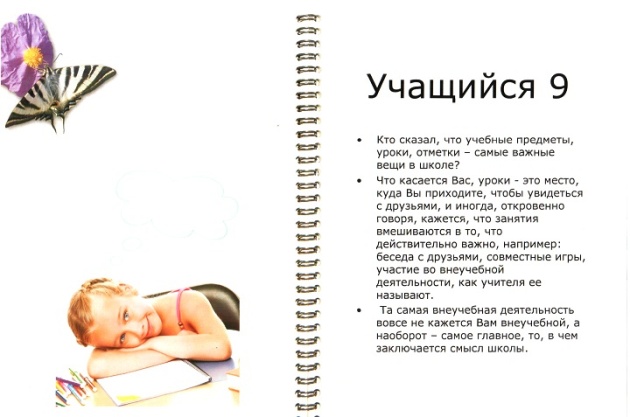 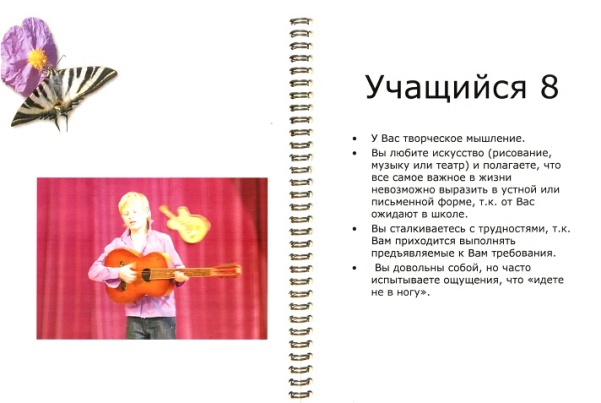 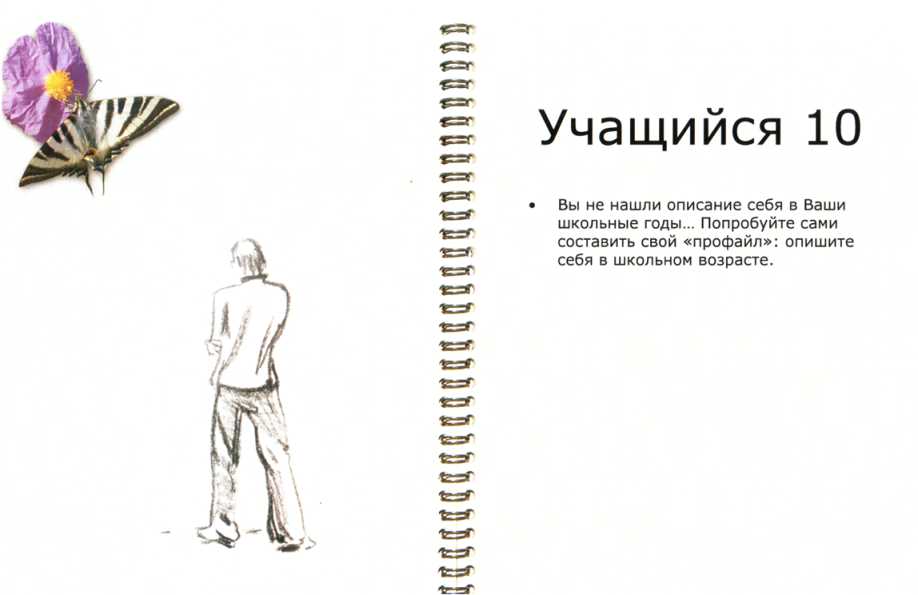 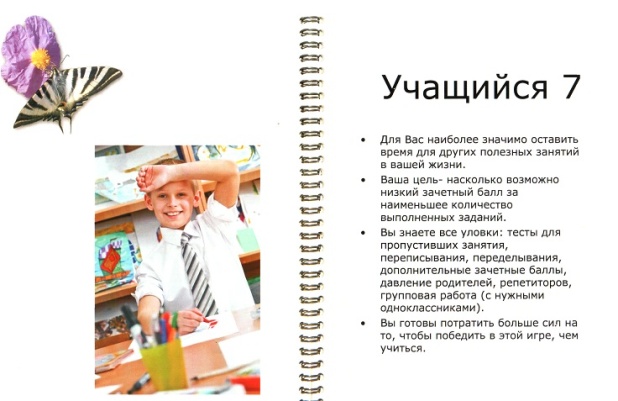 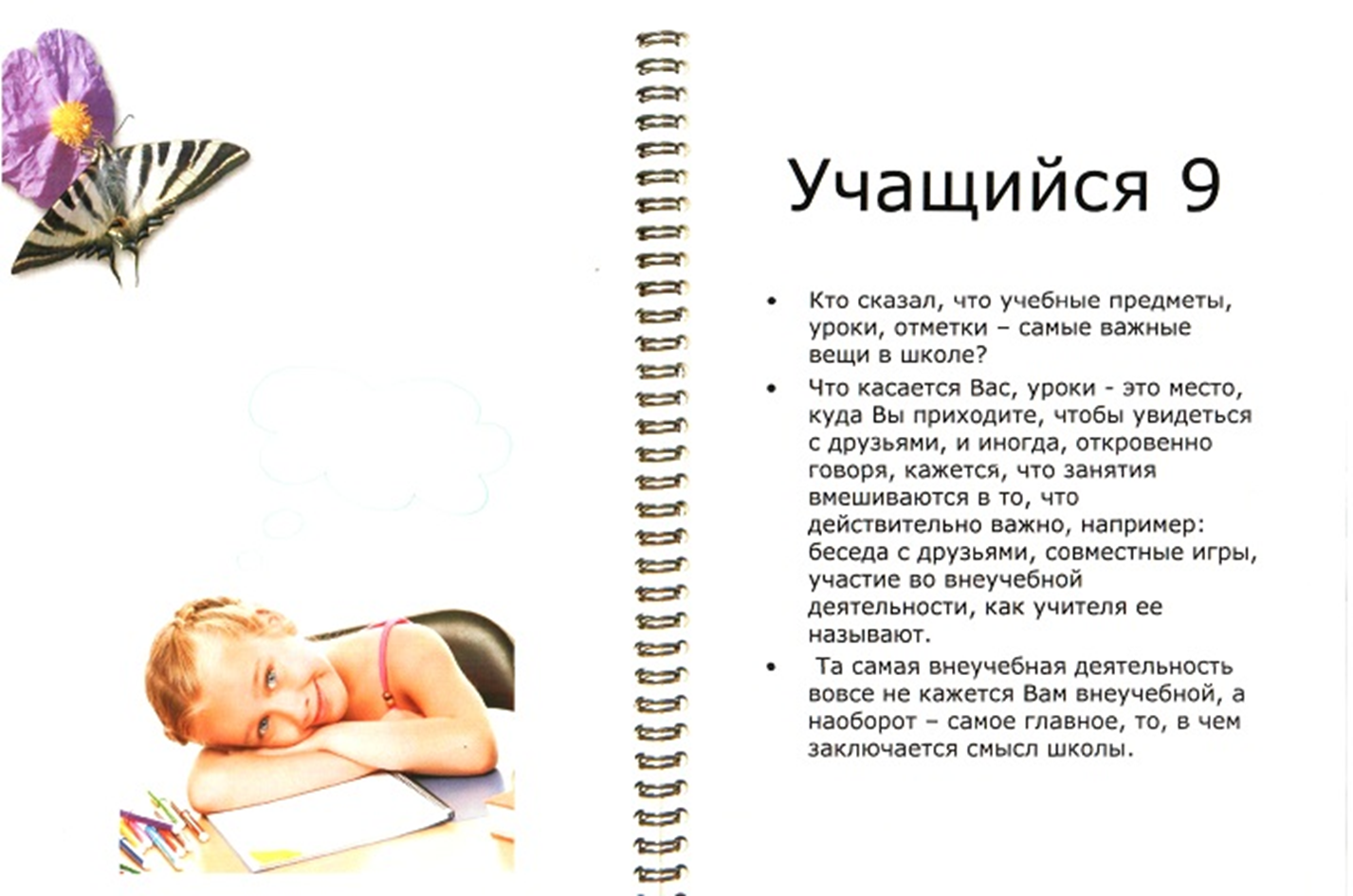 13
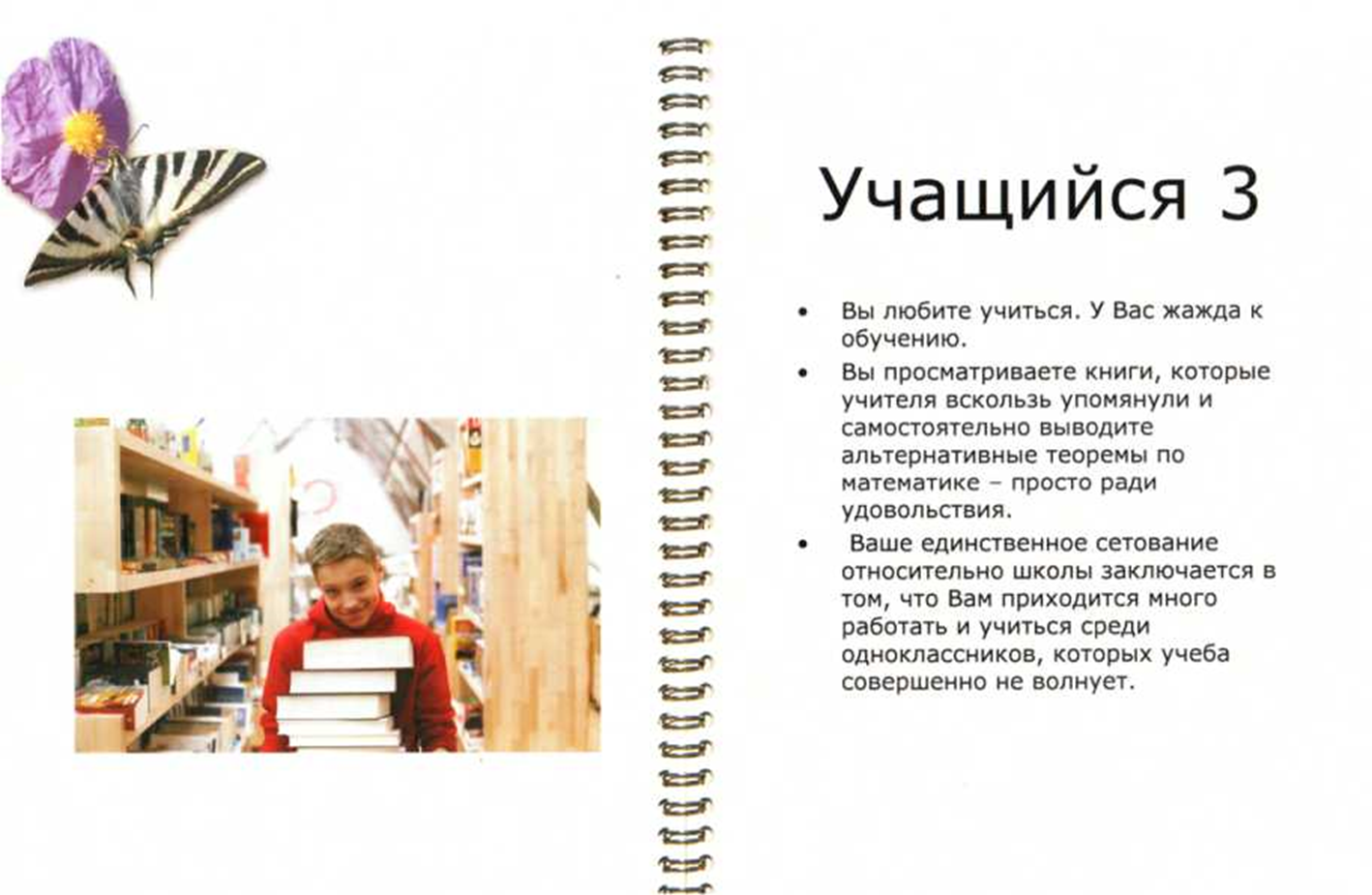 14
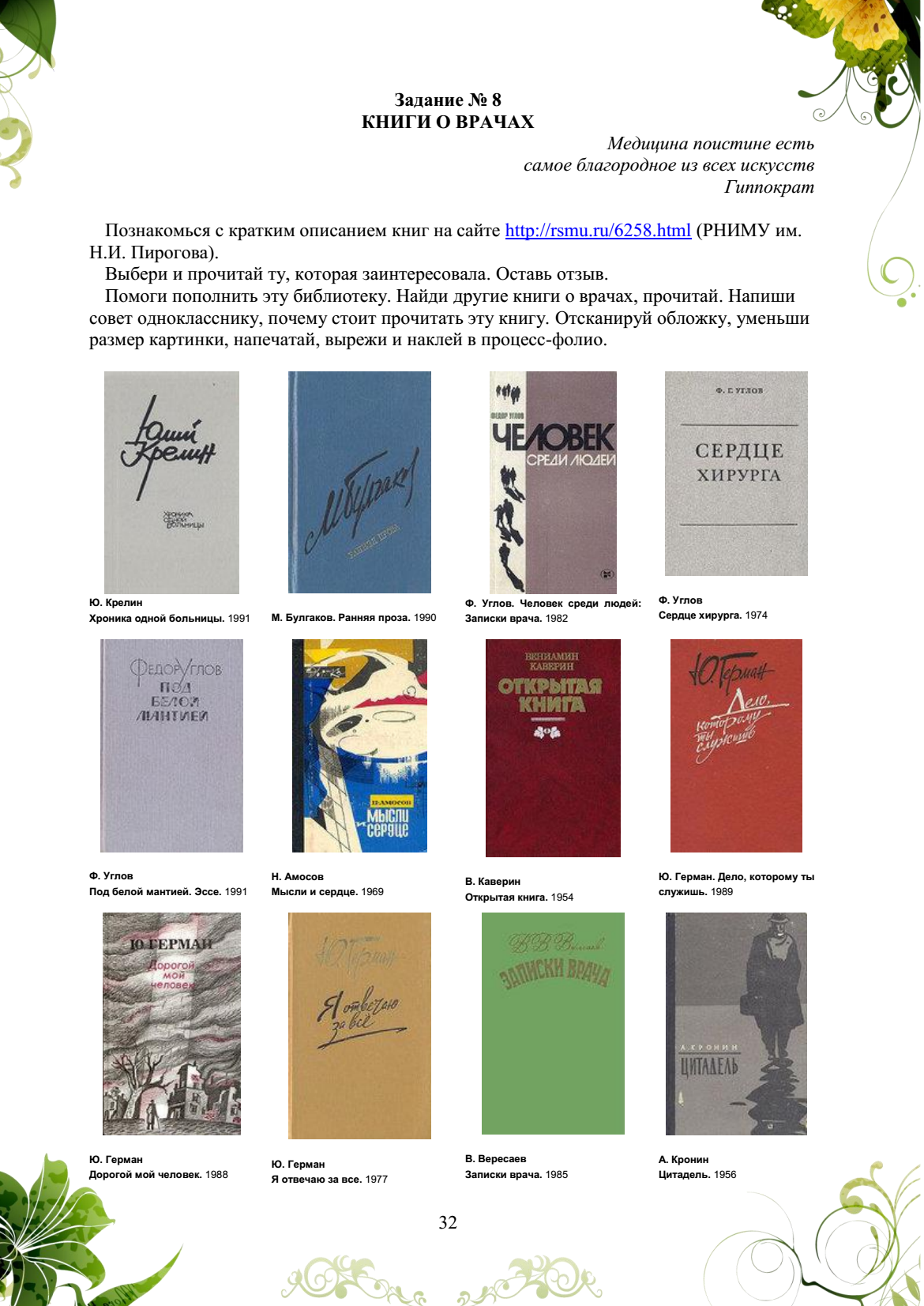 15
Избрал профессию врача, поскольку меня привлекала блестящая работа. Работа врача мне и представлялась блестящей
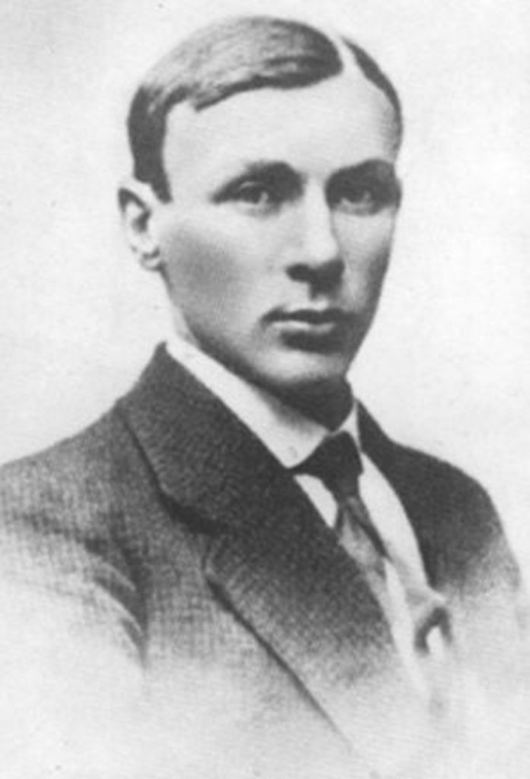 16
Фильм Николая Раужина  «Врачеватель» (2005)
В жизни земной у врача  есть только два пути: путь добра и путь зла. И каждый выбирает один из них
    Архиепископ Лука (Войно-Ясенецкий)
17
КЛЯТВА ГИППОКРАТА
18
МЕТОДИКА ИНТЕРВЬЮ (Прейс Г. 7б в Елизаветинской больнице)
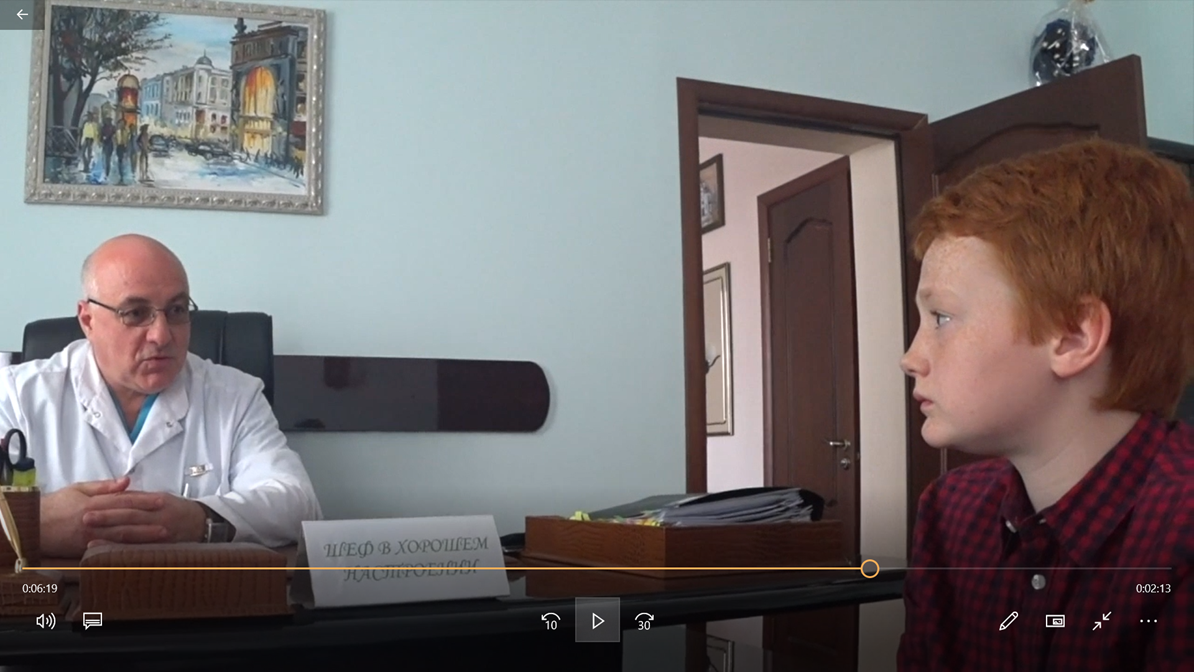 19
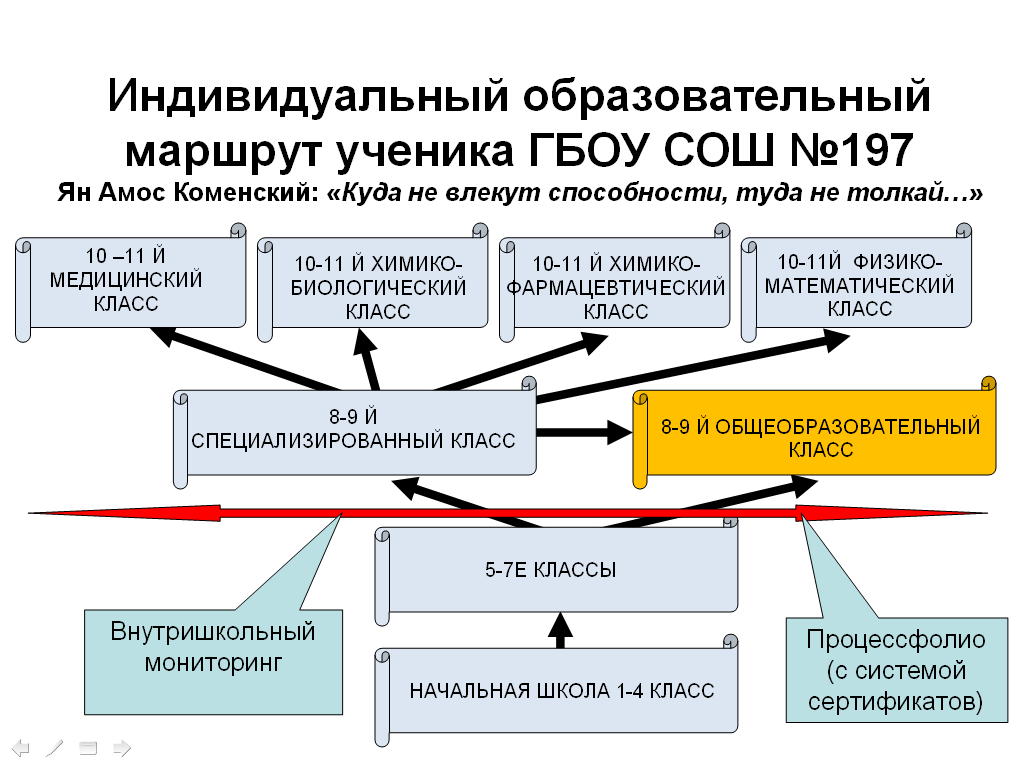 20
РЕФЛЕКСИЯ РОДИТЕЛЕЙ И УЧИТЕЛЕЙ
21
СОБЕСЕДОВАНИЕ
22
СПАСИБО ЗА ВНИМАНИЕ!
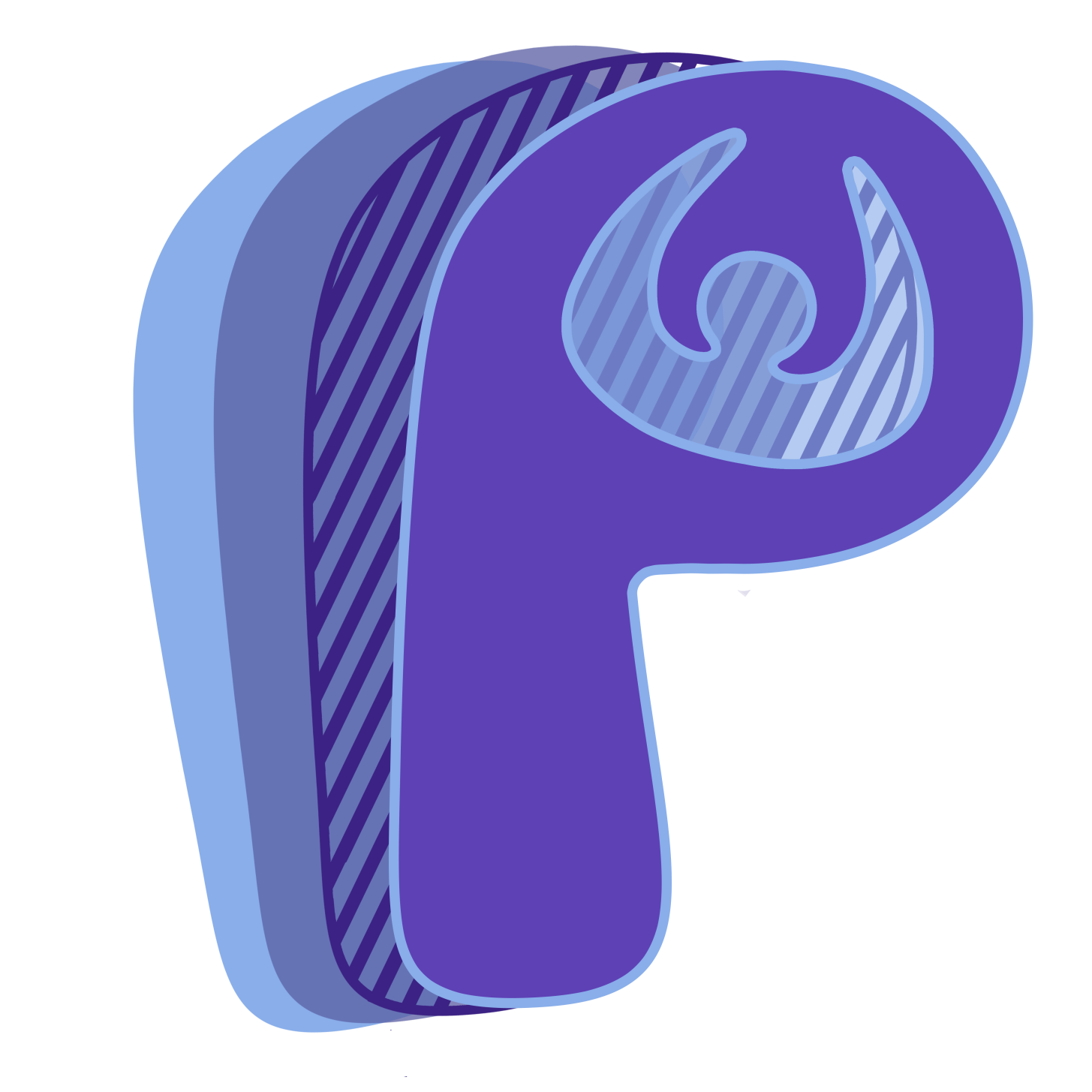 23